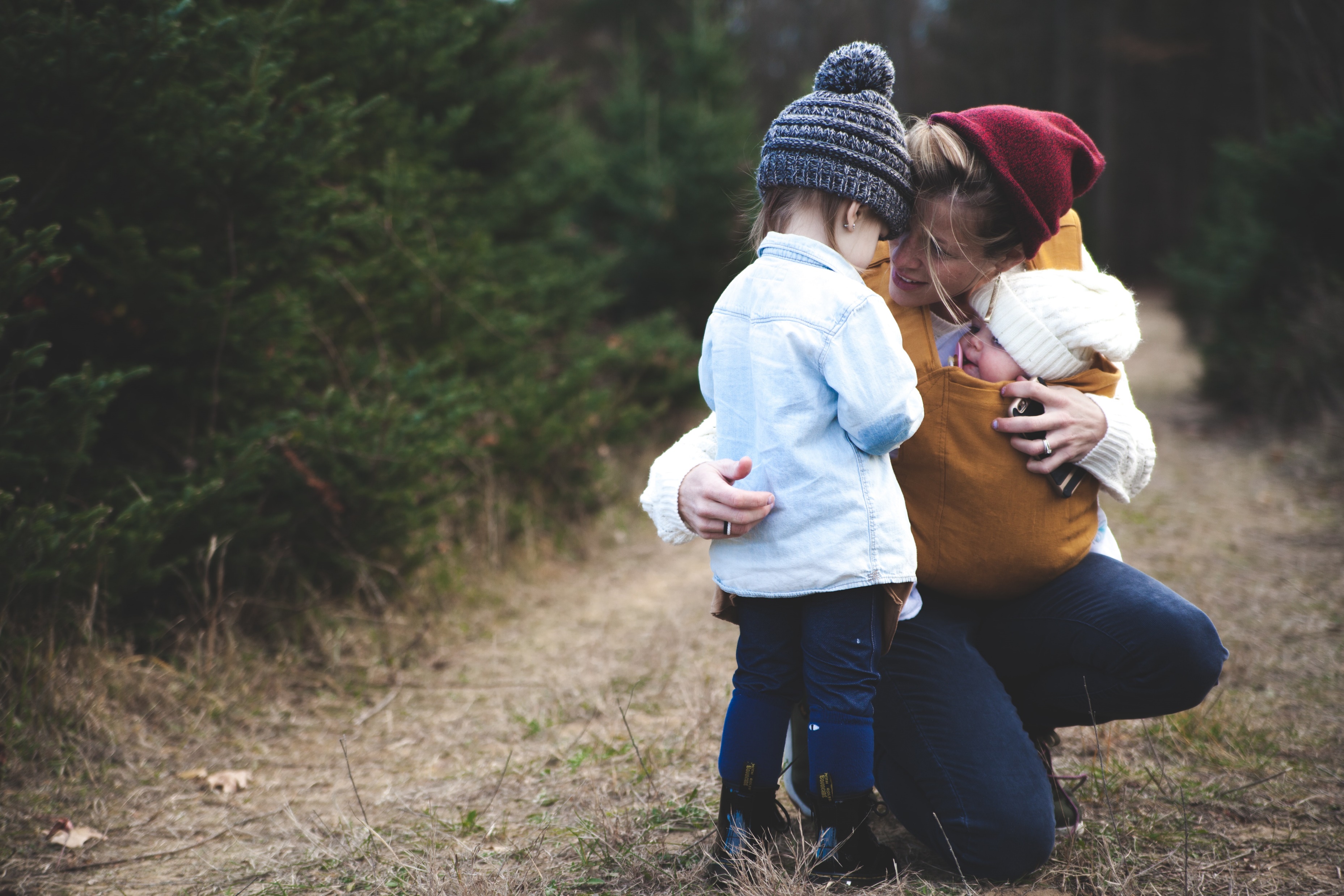 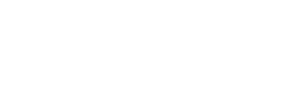 MOTHER’S DAYSUNDAY 19TH MARCH 2023
MOTHER’S DAY
5th 
most popular national and religious event in the UK

£1.34bn
total UK spend in 2021

30m
cards sold in 2019
Source: YouGov Mother’s Day Survey Q4 2022, Statista, British Retail Consortium
[Speaker Notes: From retail to hospitality, Mother’s Day 2023 is a great opportunity for brands to capitalise on people celebrating with their loved ones. 

According to The Simpson Group, Mother’s Day is the second largest card giving event in the UK, after Christmas.]
MOTHER’S DAY POPULARITYUK
Source: YouGov Mother’s Day Survey Q4 2022
[Speaker Notes: Gen X, those who were born between 1965 to 1976, ranked the highest age cohort for popularity with Mother’s Day. Whilst Millennials ranked last out of the three groups shown.]
TOP #5 GIFTS PURCHASED
of UK shoppers bought a Mother’s Day present in 2019
73%
Source: British Retail Consortium, YouGov January 2023 *Those who rate Mother’s Day positively on a 5-point scale vs Nat Rep
[Speaker Notes: For those who rate Mother’s Day positively on a 5-point scale vs Nat Rep, these are the top 5 gifts they generally buy]
MUMS LOVE CHOCOLATE POSITIVE SATISFACTION BY %
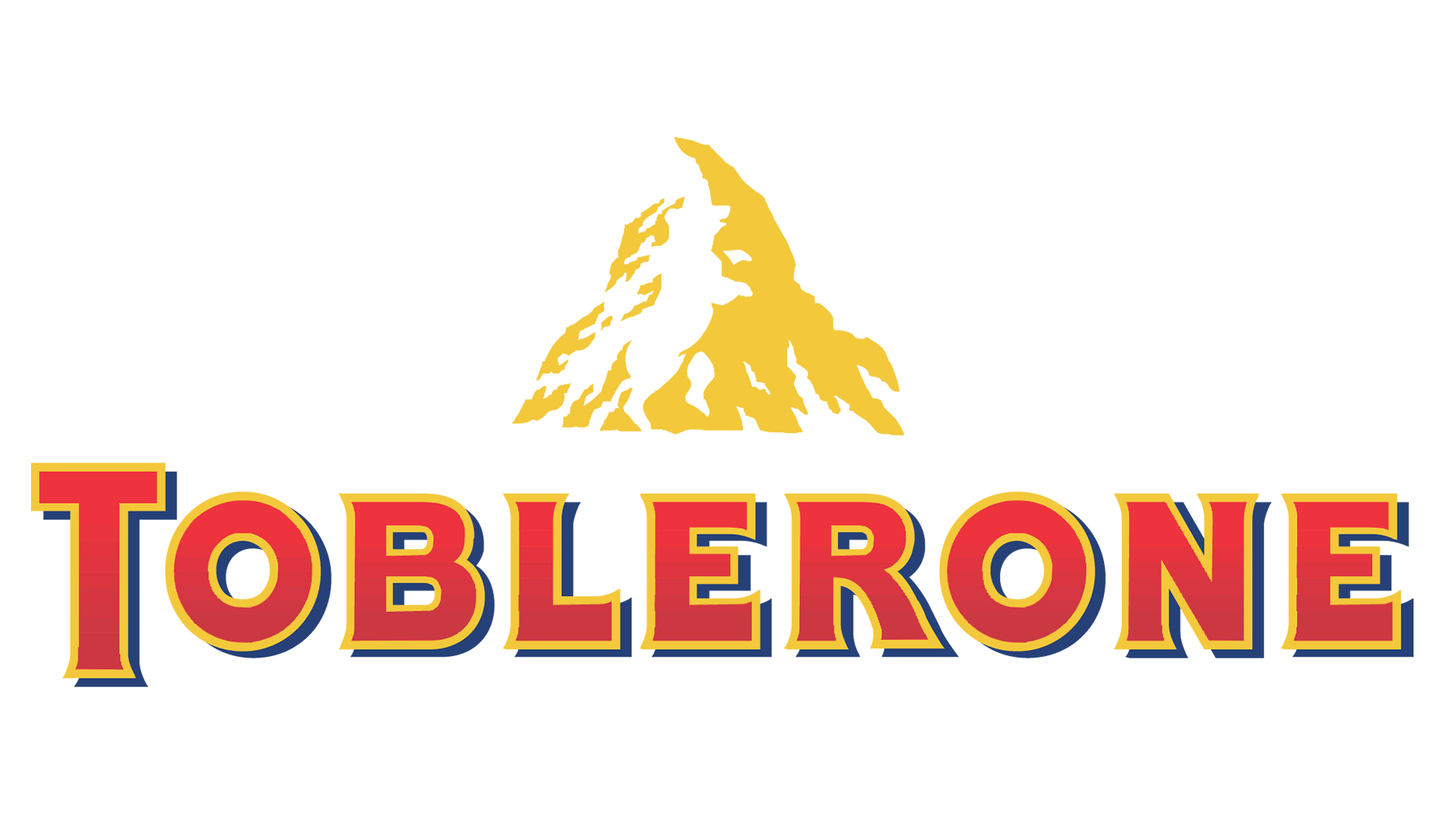 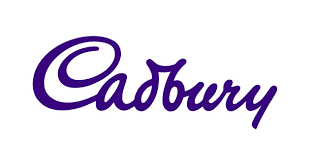 36%
67%
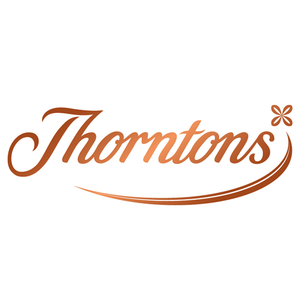 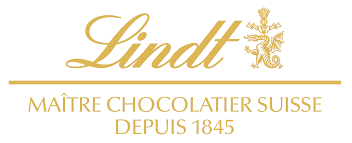 36%
45%
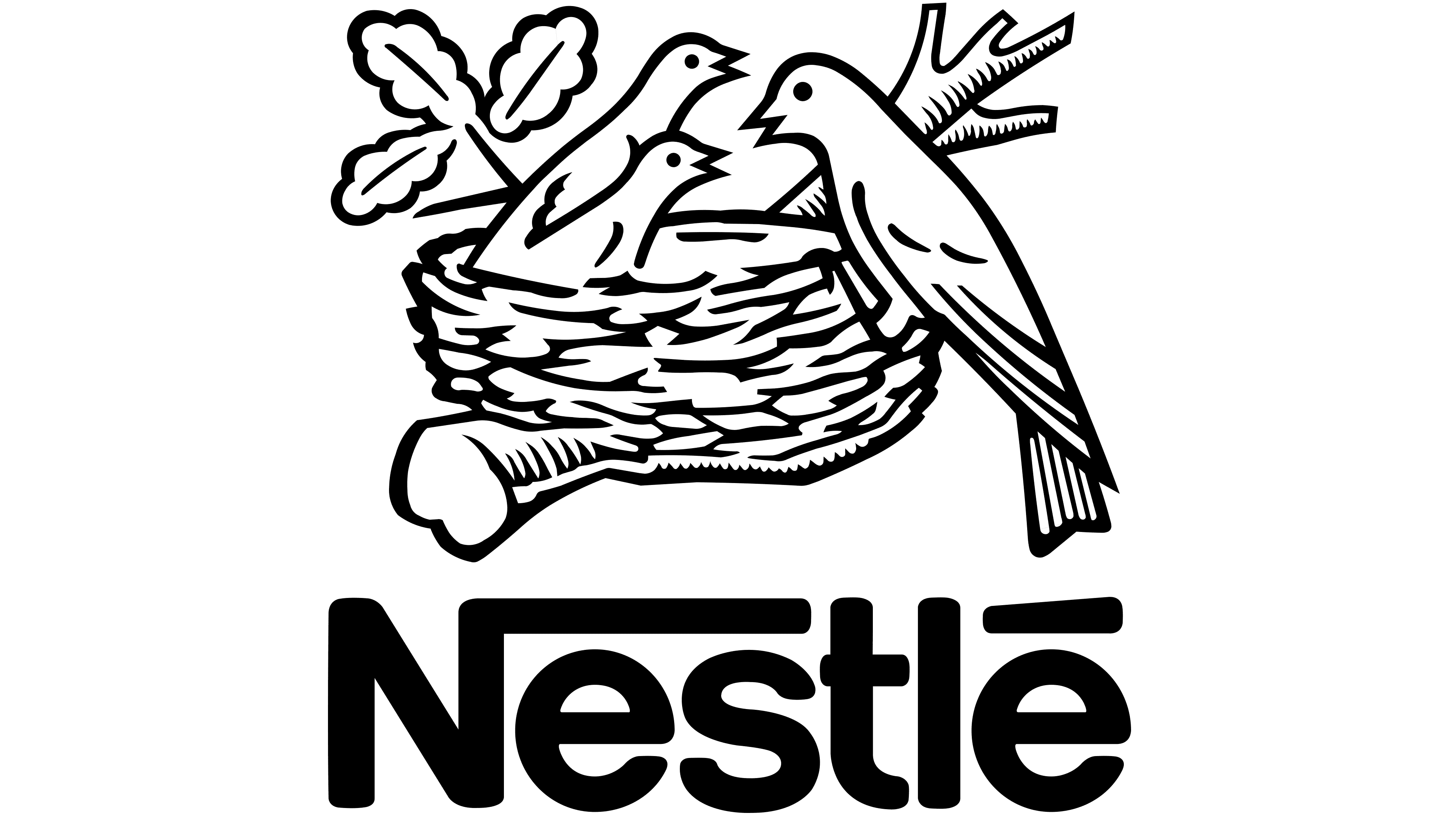 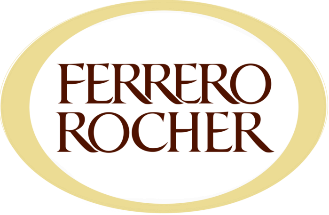 35%
42%
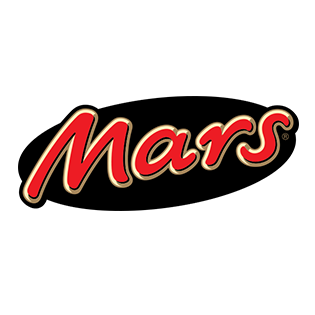 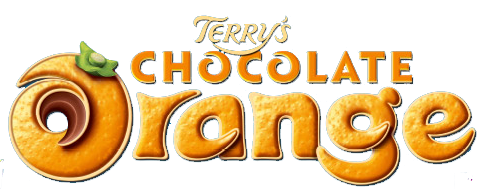 40%
33%
Source: YouGov January 2023: Target audience are those who are female and have a child either below or above 18 years old vs Nat Rep.
[Speaker Notes: With over 19.4 million families in the UK, indicates Mother’s Day will be a halo event for retailers. The British Retail Consortium has stated that around £55 million is spent on chocolates for Mother’s Day, with around 4 million people buying a box for the big day. 

Greats news for FMCG brands, as top favourites for parents with children above or below 18 include household staples such as Cadbury and more luxury chocolate including Lindt and Ferrero Rocher.]
FAVOURITE ALCOHOL BEVERAGESBY INDEX
Source: YouGov January 2023: Target audience are those who are female and have a child either below or above 18 years old vs Nat Rep.
[Speaker Notes: Mother’s Day is also an excellent opportunity for alcohol brands to be bought for family get togethers and serve as presents for the day – with the most popular choice being Rosé wine, with an index of 187, followed closely by white wine, indexing at 179. 

Those who are female and have a child either below or above 18 years old are +49% more likely to drink at least 9 units of alcohol per week (on average).]
IN-STORE SHOPPING REMAINS
56%
of shoppers intend to buy gifts in-store for Mother’s Day

34%
of female consumers tend to buy ‘trendy’ flavours in confectionary and desserts
Source: GlobalData
[Speaker Notes: According to GlobalData, over half of UK consumers still admit their purchasing choices are heavily influenced by how enjoyable and unique a product is. 56% of respondents intended to buy in-store presents for Mother’s Day in 2022 – which shows consumers still want to directly interact with products and experience the retail atmosphere in the lead up to Mothering Sunday.]
BEST OUT-OF-HOME ENVIRONMENTSHEAVY EXPOSURE
+45%
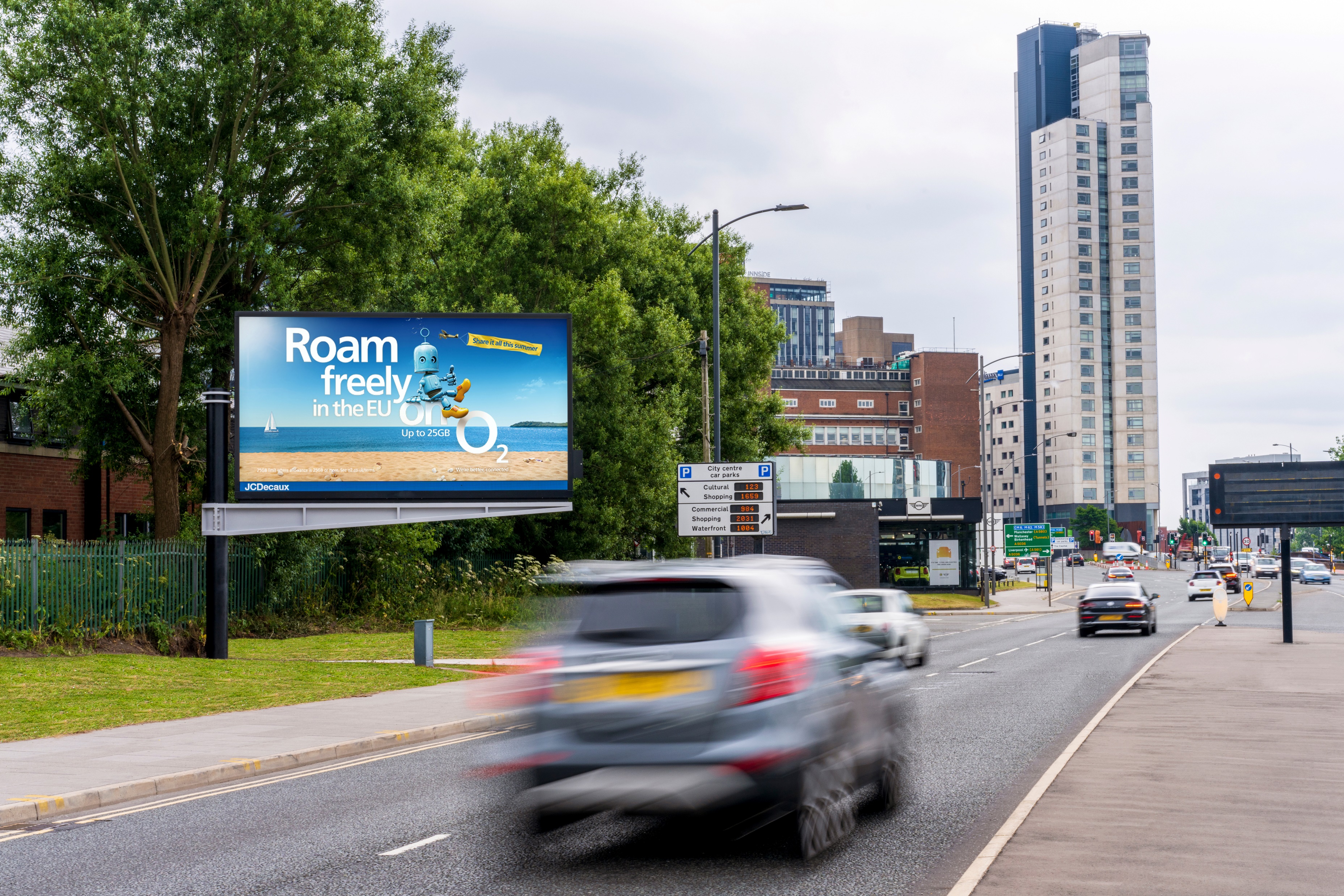 +23%
SF digital
+27%
Malls
Large Format 
digital
+13%
Rail
+11%
Supermarkets
Source: YouGov January 2023 *For those who rate Mother’s Day positively on a 5-point scale vs Nat Rep **Those who are heavily exposed to OOH **
[Speaker Notes: Those who rate Mother’s Day positively on a 5-point scale, are heavily exposed to Out-of-Home…]
of those who rate Mother’s Day positively on a  5-point scale say their main supermarket is Tesco
1in4
Source: YouGov January 2022 *For those who rate Mother’s Day positively on a 3 point scale vs Nat Rep
RETAIL HOTSPOTS
like to touch/feel products before buying them
65%
Source: YouGov January 2023 *For those who rate Mother’s Day positively on a 5-point scale vs Nat Rep 
Q: Which of the following shopping centres do you tend to visit at least once a month?
[Speaker Notes: Key shopping centres where the TA over index…]
KEY RAIL STATIONSLONDON & NATIONWIDE
Source: YouGov January 2023 *For those who rate Mother’s Day positively on a 5-point scale vs Nat Rep  *Stations visited in the last 12 months
[Speaker Notes: Key rail termini where the TA over index…]
PRIMED BY OUT-OF-HOME
+38%
RECOMMEND PRODUCTS/SERVICES THEY’VE SEEN ON OOH TO FRIENDS/FAMILY
+54%
COMMENT ON PRODUCTS/SERVICES VIA SOCIAL MEDIA AFTER SEEING OOH
+32%
SEARCH FOR PRODUCTS/SERVICES AFTER SEEING OOH
+46%
TRUST OOH
Source: YouGov January 2023 *For those who rate Mother’s Day positively on a 5-point scale vs Nat Rep
[Speaker Notes: Great news for brands, as those who rate Mother’s Day positively on a 5-point scale are primed by OOH…]
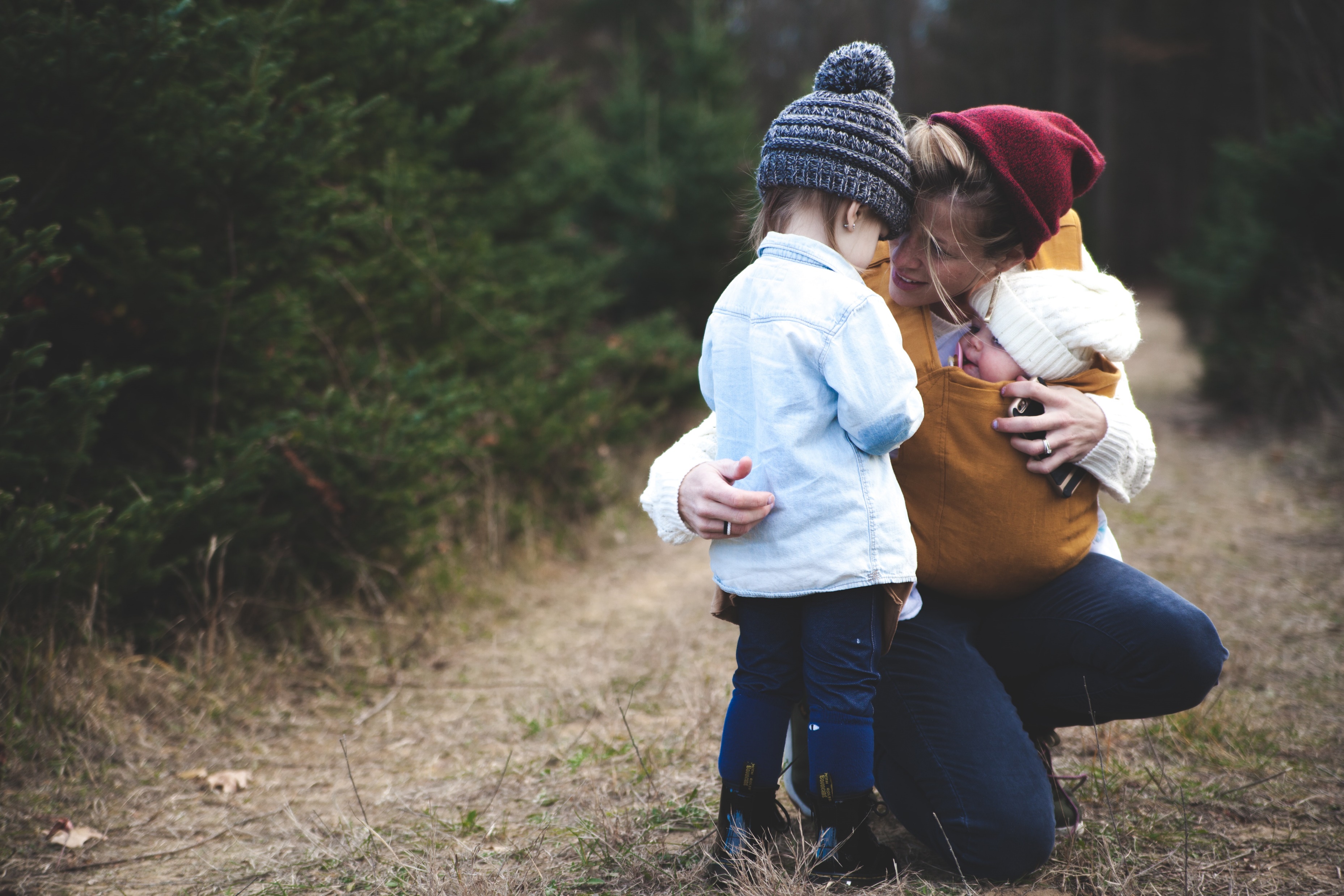 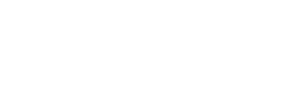 MOTHER’S DAYSUNDAY 19TH MARCH 2023